Stand 1(Expenditure)
1.2 Identify and classify sources of income and expenditure, compare options available to best manage financial resources, evaluating the risks associated with each option and making informed and responsible judgements
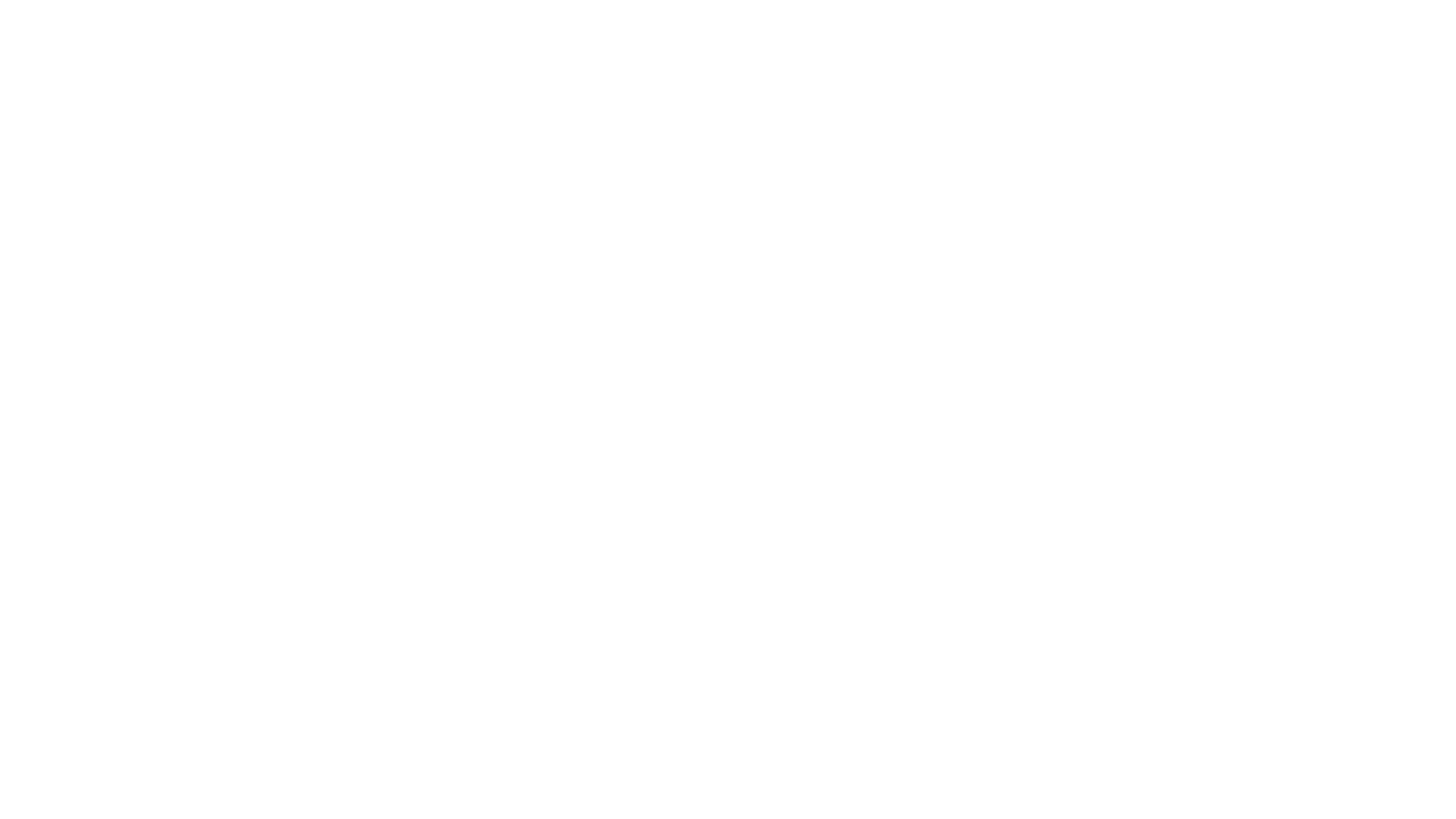 Key Terms
Expenditure Def This refers to what the people choose to spend their income in order to satisfy their needs and wants
Fixed Expenditure Def This type of expenditure is the same amount of money begin spent each week. This type of expenditure includes the following
Irregular Expenditure Def This type of expenditure varies in amounts from week to week and they are not as frequent as fixed expenditure. This type of expenditure includes
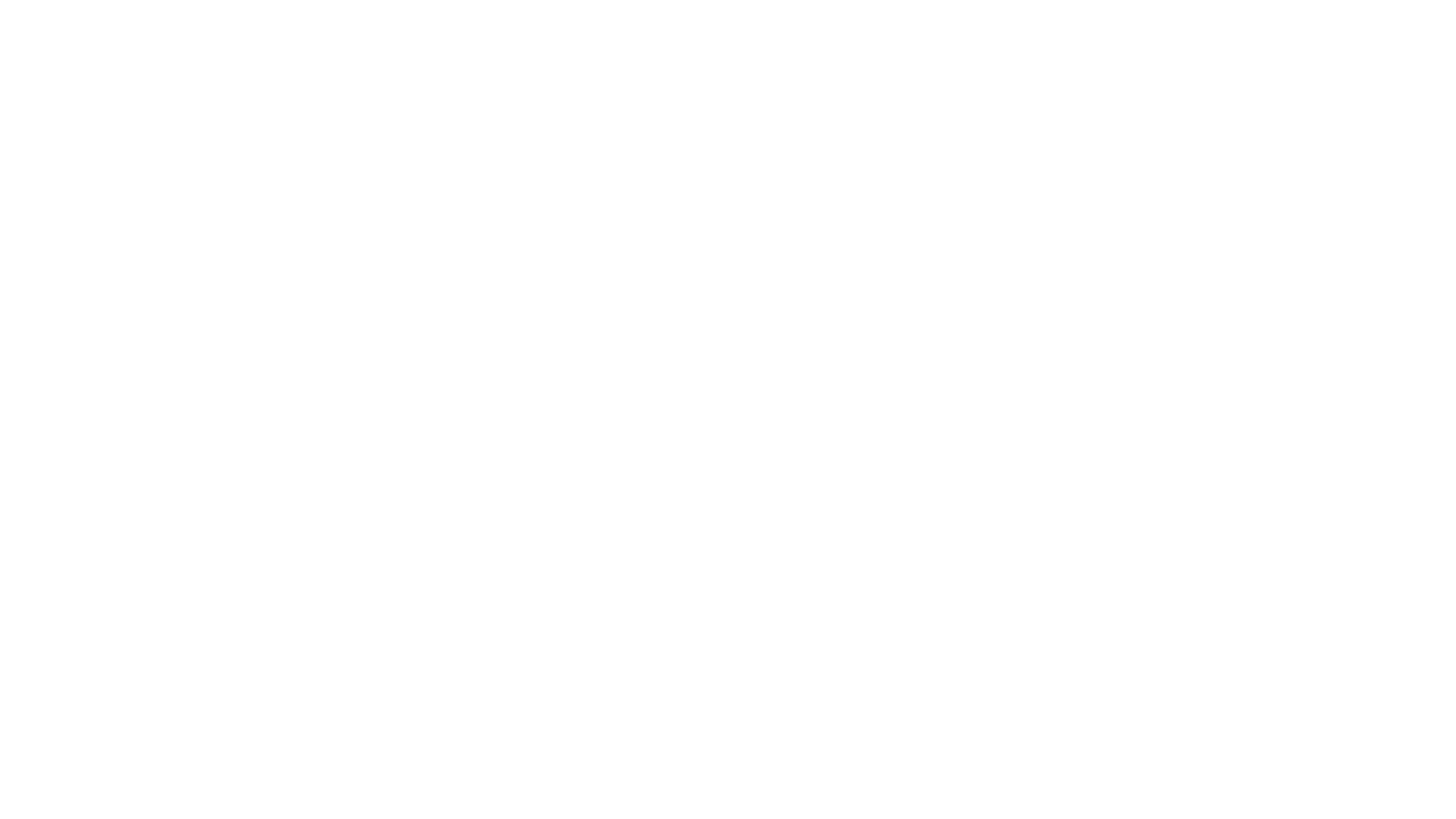 Key Terms
Discretionary Def This is spending on non-essential items that we chose to buy. It usually satisfies a want more than a need. For this reason, they should only be bought after essential items have been purchased. This type of expenditure included
Current Expenditure Def This type of expenditure is continuous and regular. It is also known as the day to day expenditure. Example of this type of expenditure include
Capital Expenditure Def This type of expenditure is less regular that current expenditure and may be a once off payment or not repeated for a long time. Example of this type of expenditure include
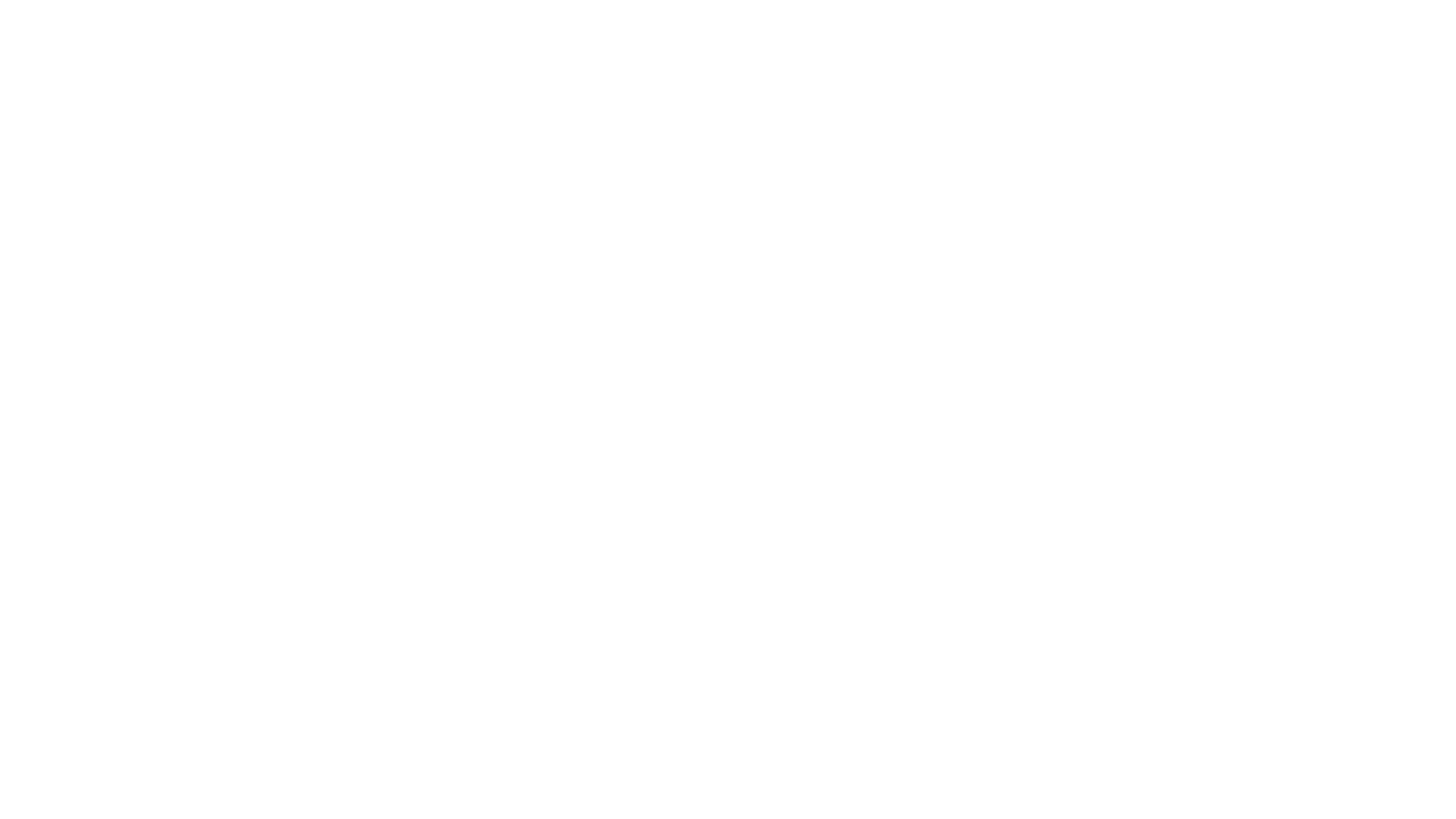 Key Terms
Impulse Buying Def This is buying thing that are unplanned or bought on the spur of the moment. These items may not be needed, and you might not be able to afford them
False Economy Def This is a purchase that initially appears to be good for money but in the long term turns out to be more expensive. For Example, not servicing your car to save money which might result in a major fault in the future
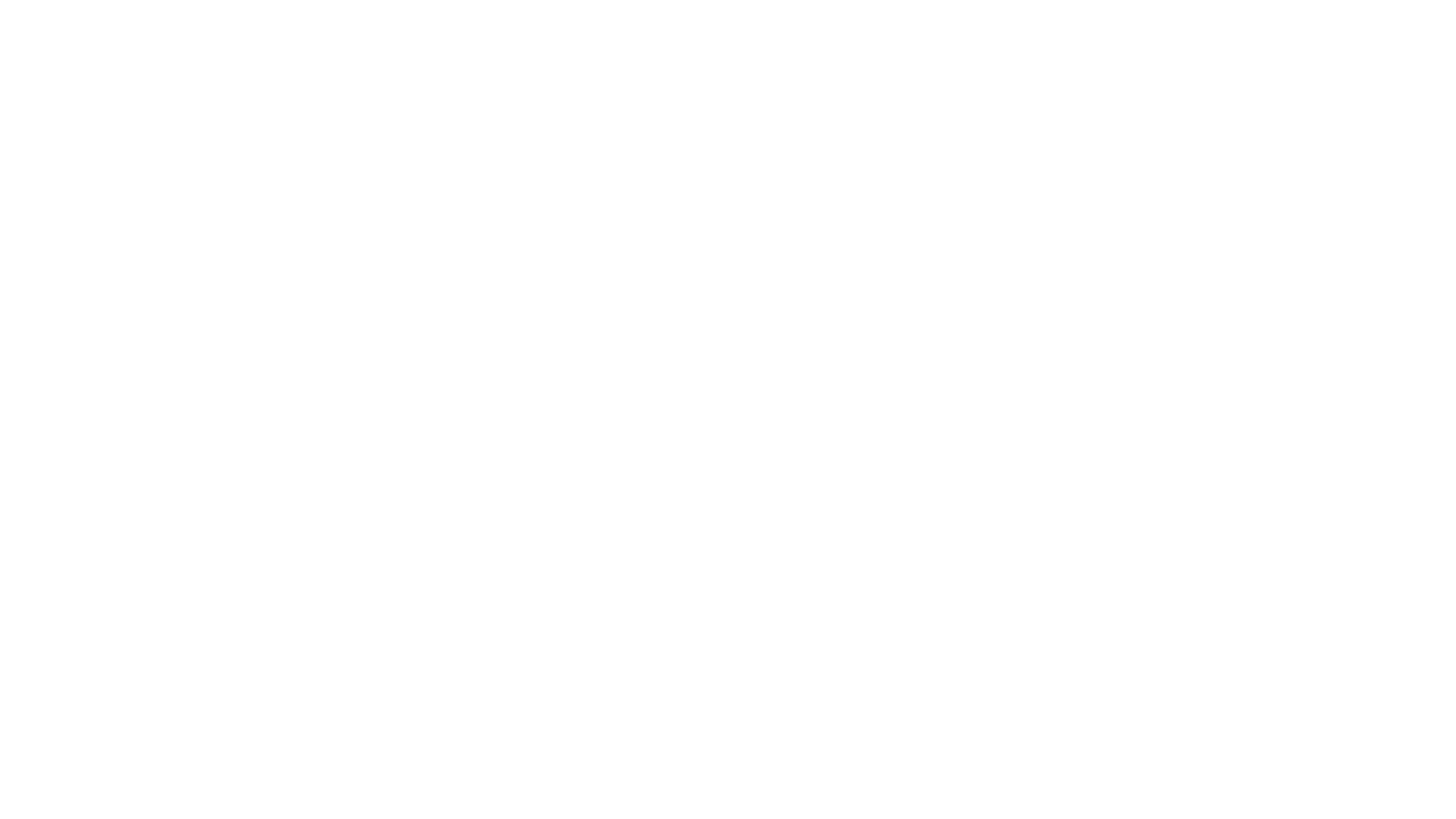 WHAT IS EXPENDITURE
Expenditure Def This refers to what the people choose to spend their income in order to satisfy their needs and wants
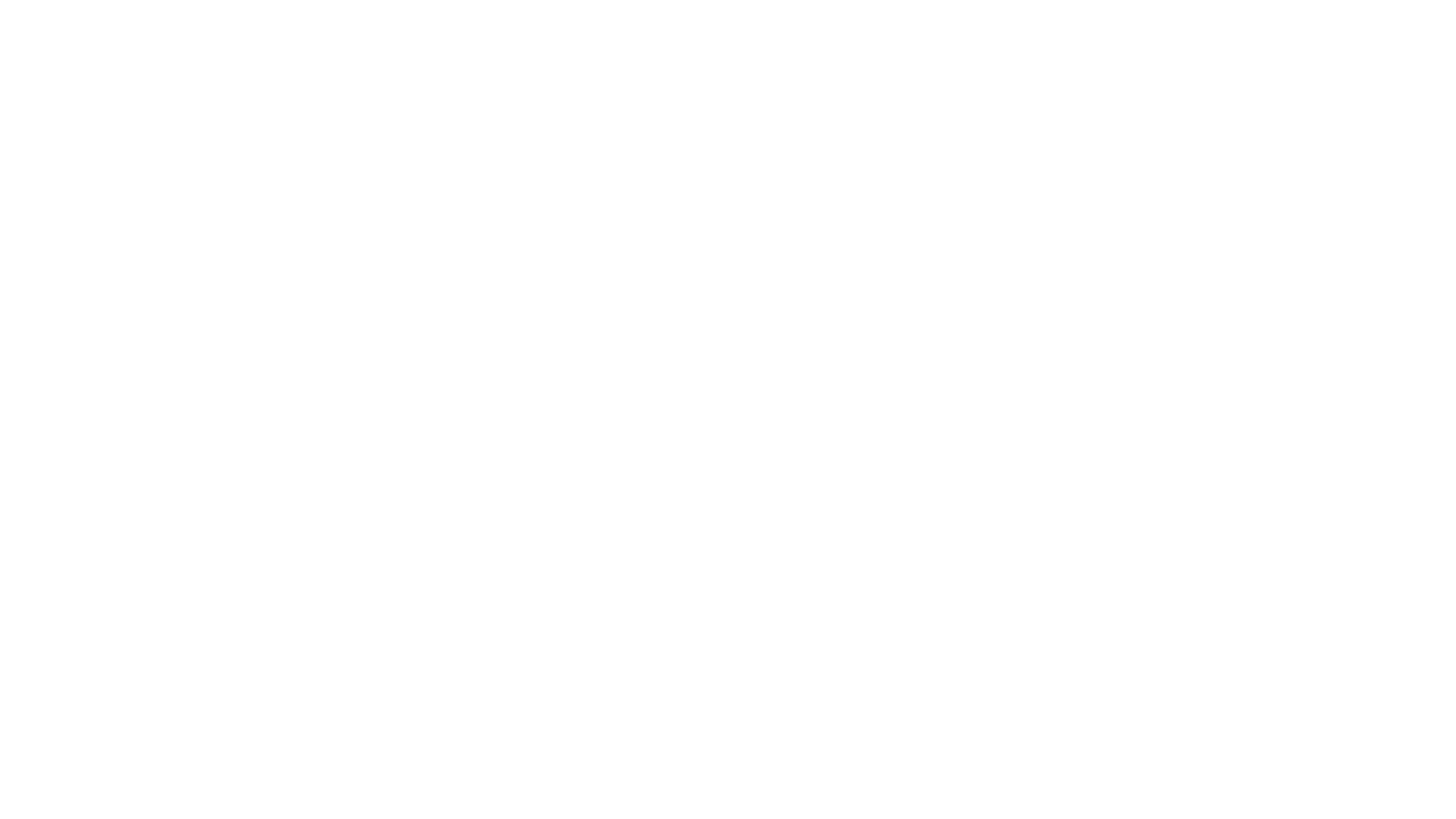 TYPES OF EXPENDITURE
There are 3 different types of expenditure. They include
Fixed Expenditure
Irregular Expenditure
Discretionary Expenditure
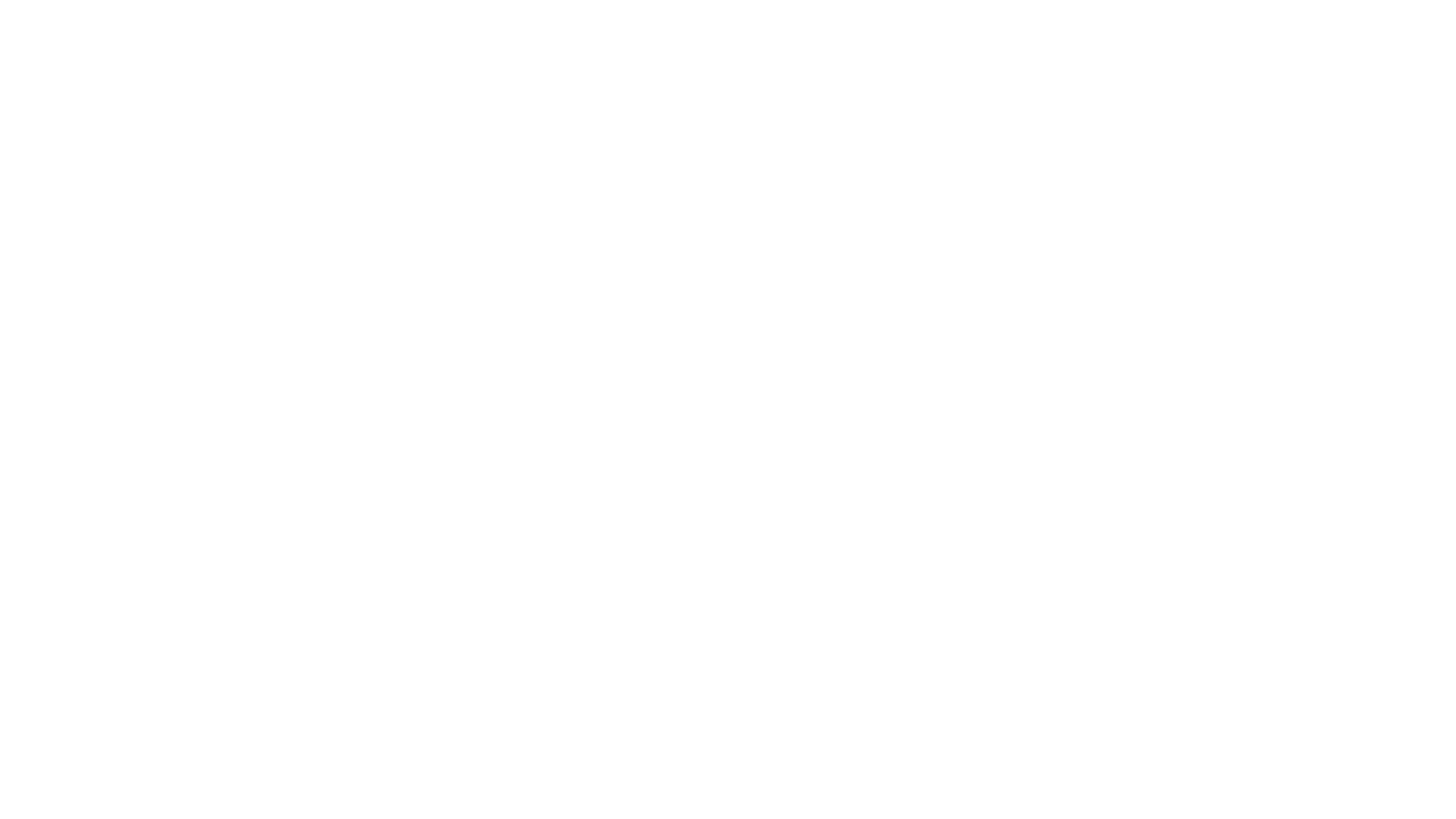 TYPES OF EXPENDITURE
Fixed Expenditure Def This type of expenditure is the same amount of money begin spent each week. 
This type of expenditure includes the following 1) Mortgage repayments, 2) Rent , 3) Car Repayments , 4) TV Licence, 5) Insurance Premiums and 6) Local Property Tax (LPT)
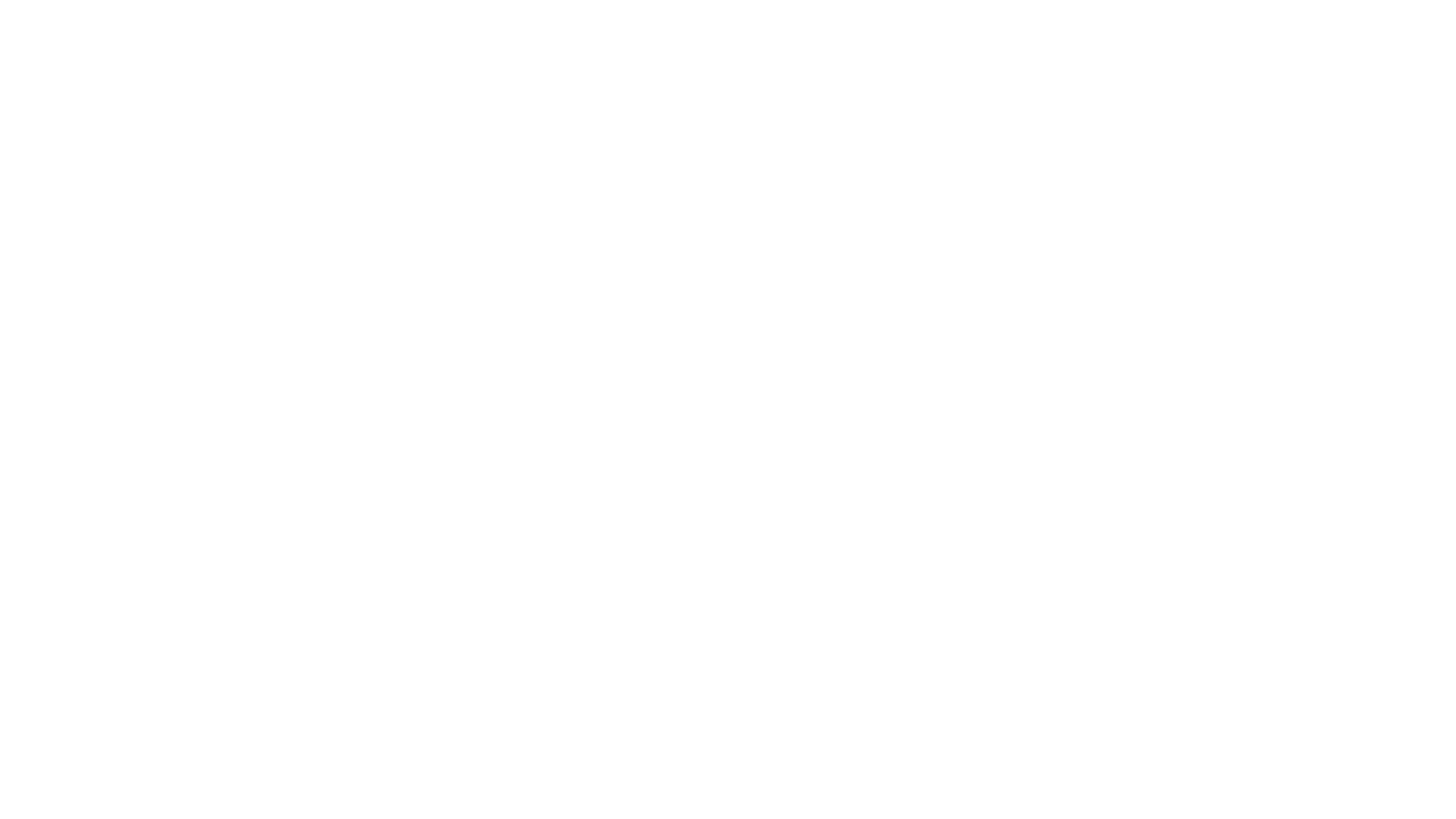 TYPES OF EXPENDITURE
Irregular Expenditure Def This type of expenditure varies in amounts from week to week and they are not as frequent as fixed expenditure. 
This type of expenditure includes 1)  Groceries , 2) Clothing , 3) Motor Fuel , 4) Light and Heat, 5) Telephone Bills  and 6) Repairs
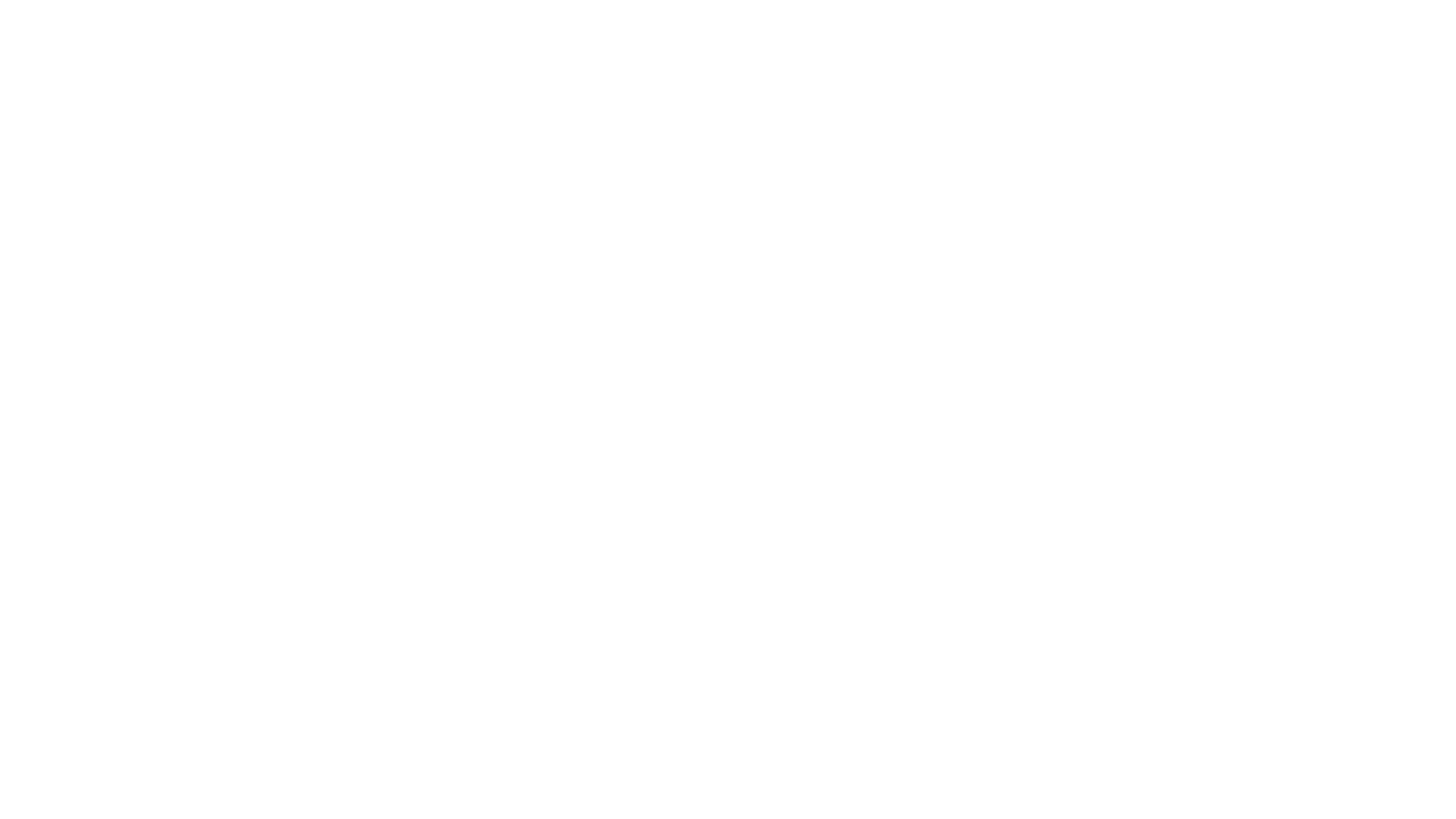 TYPES OF EXPENDITURE
Discretionary Def This is spending on non-essential items that we chose to buy. It usually satisfies a want more than a need. For this reason, they should only be bought after essential items have been purchased. 
This type of expenditure includes 1) Entertainment, 2) Holidays  and 3) Gifts
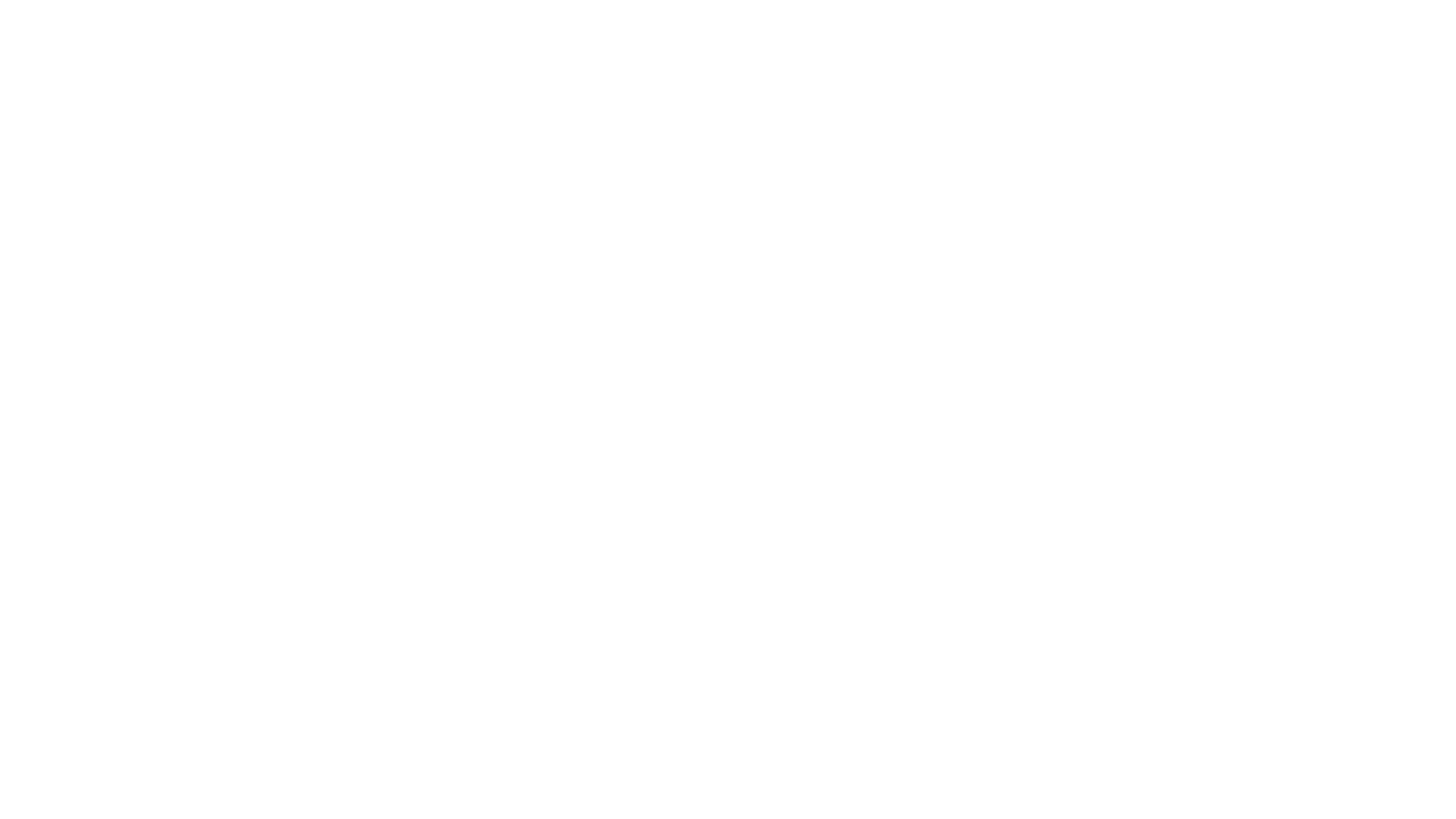 CURRENT EXPENDITURE V CAPITAL EXPENDITURE
Current Expenditure Def This type of expenditure is continuous and regular. It is also known as the day to day expenditure. 
Examples of this type of expenditure include 1) Groceries 2) Utility Bills 3) Rent 4) Educations

Capital Expenditure Def This type of expenditure is less regular that current expenditure and may be a once off payment or not repeated for a long time. 
Examples of this type of expenditure include 1) A new Car 2) A lab top 4) Washing Machine 4) Furniture
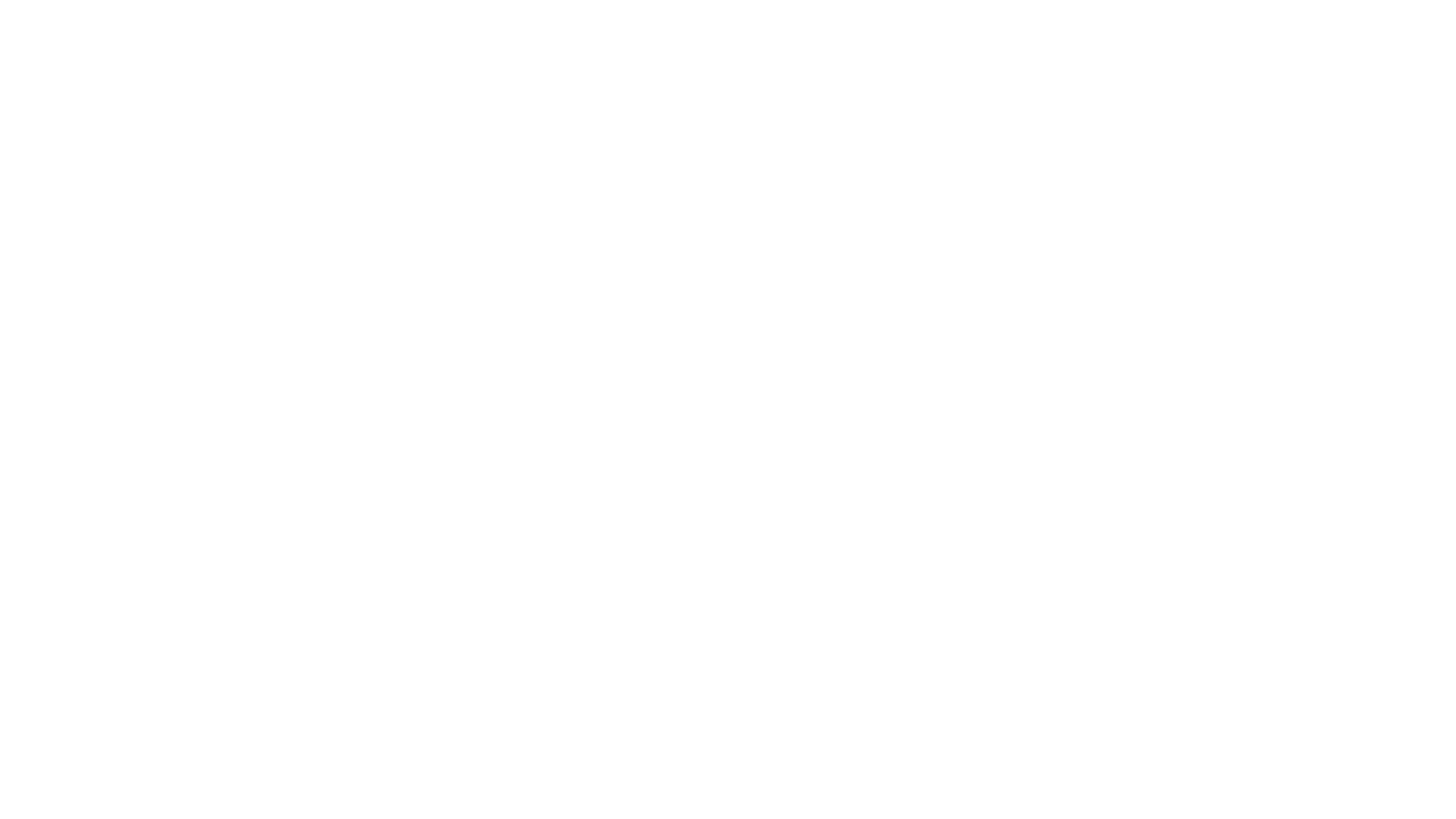 GUIDELINES FOR EFFECTIVE SPENDING
Household should be very careful that they don’t over spend and only buy thing that they can afford. TO do this they should following these 6 tips to help they spend their hard earn money wisely
1. Prepare a Budget 
2. Prioritise Expenditure
3. Avoid Impulse Buying
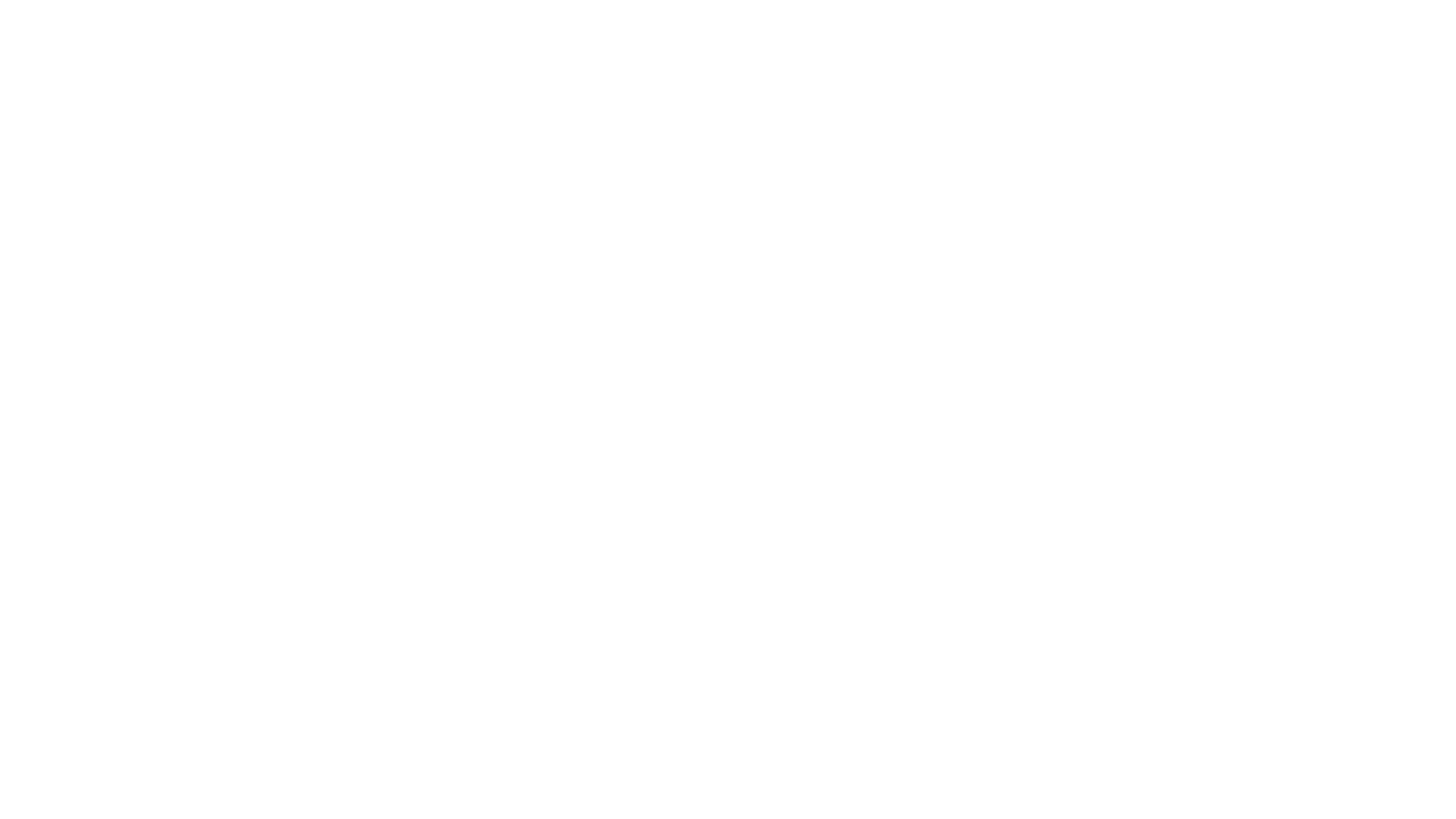 GUIDELINES FOR EFFECTIVE SPENDING
4. Beware of False Economies
5. Consider Opportunity Costs 
6. Check Bills, Invoices and Interest Rates
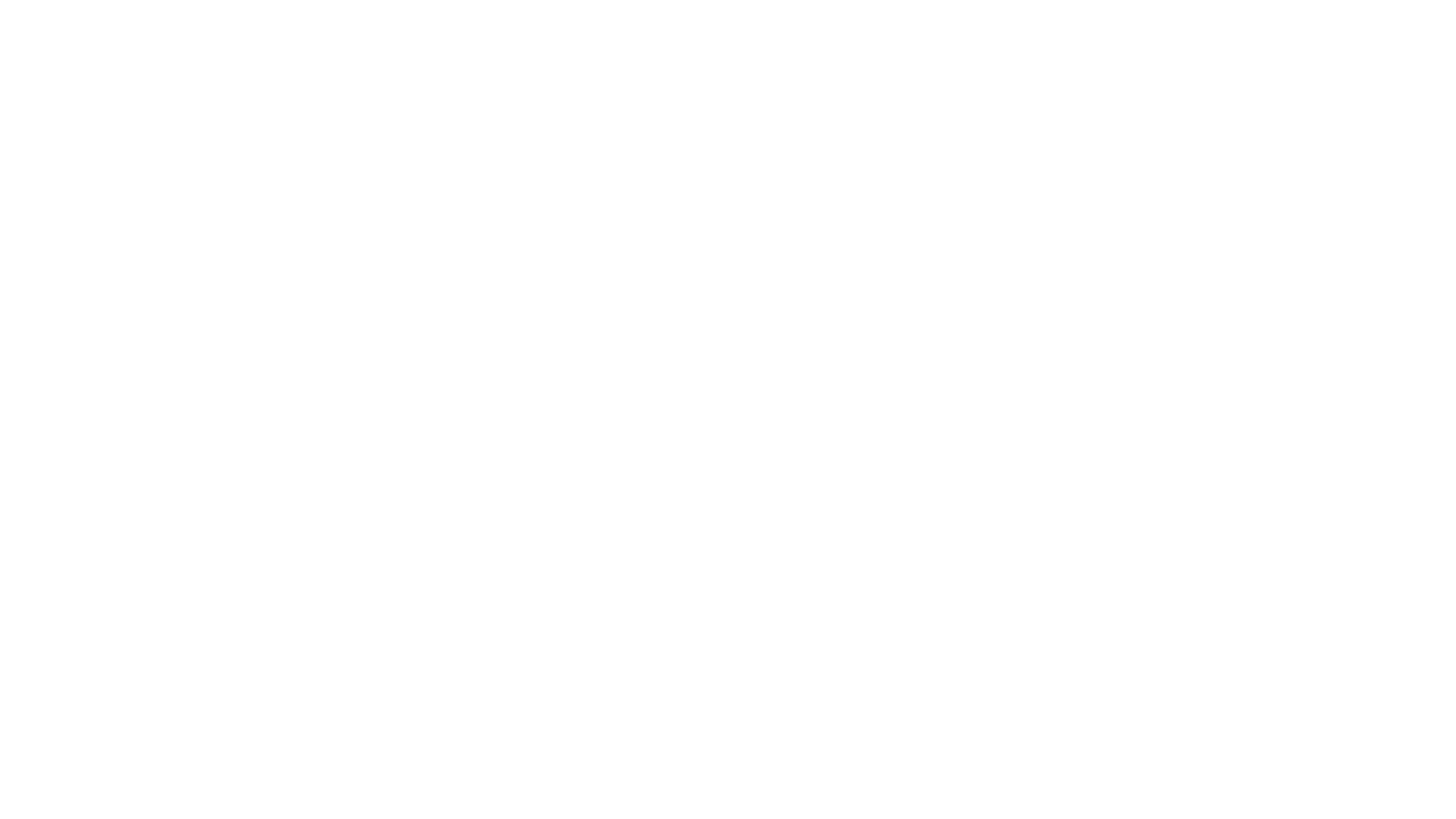 SOLUTION TO OVERSPENDING
If you keep up to date records of you spending, you can put into place measure to prevent overspending. You can also follow these 7 tips
1. Cut back on spending 
2. Postpone non-essential spending
3. Spread large payments over a longer period of time
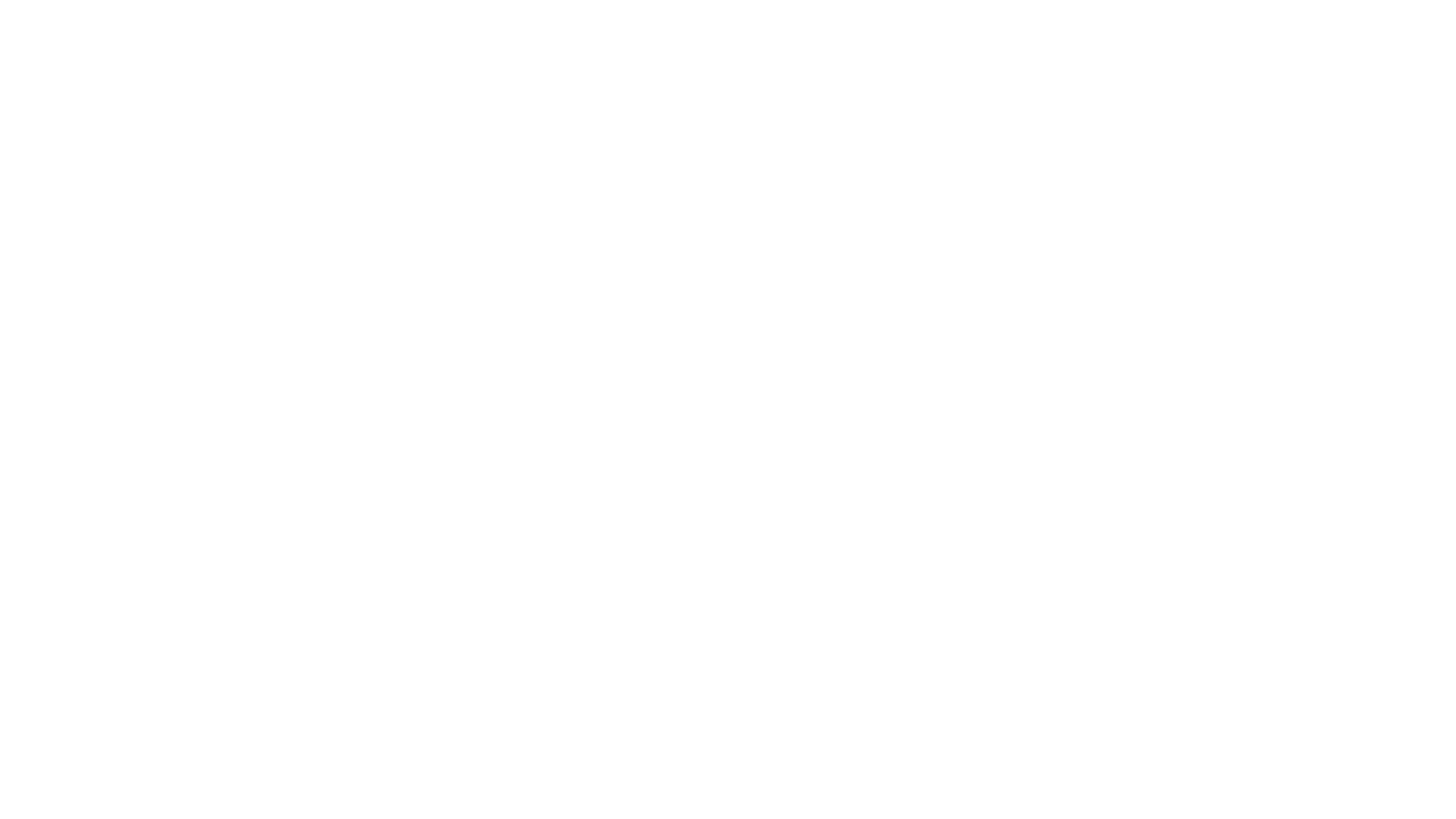 SOLUTION TO OVERSPENDING
4. Generate extra Income
5. Use savings or surplus money from previous months 
6. Borrow Money
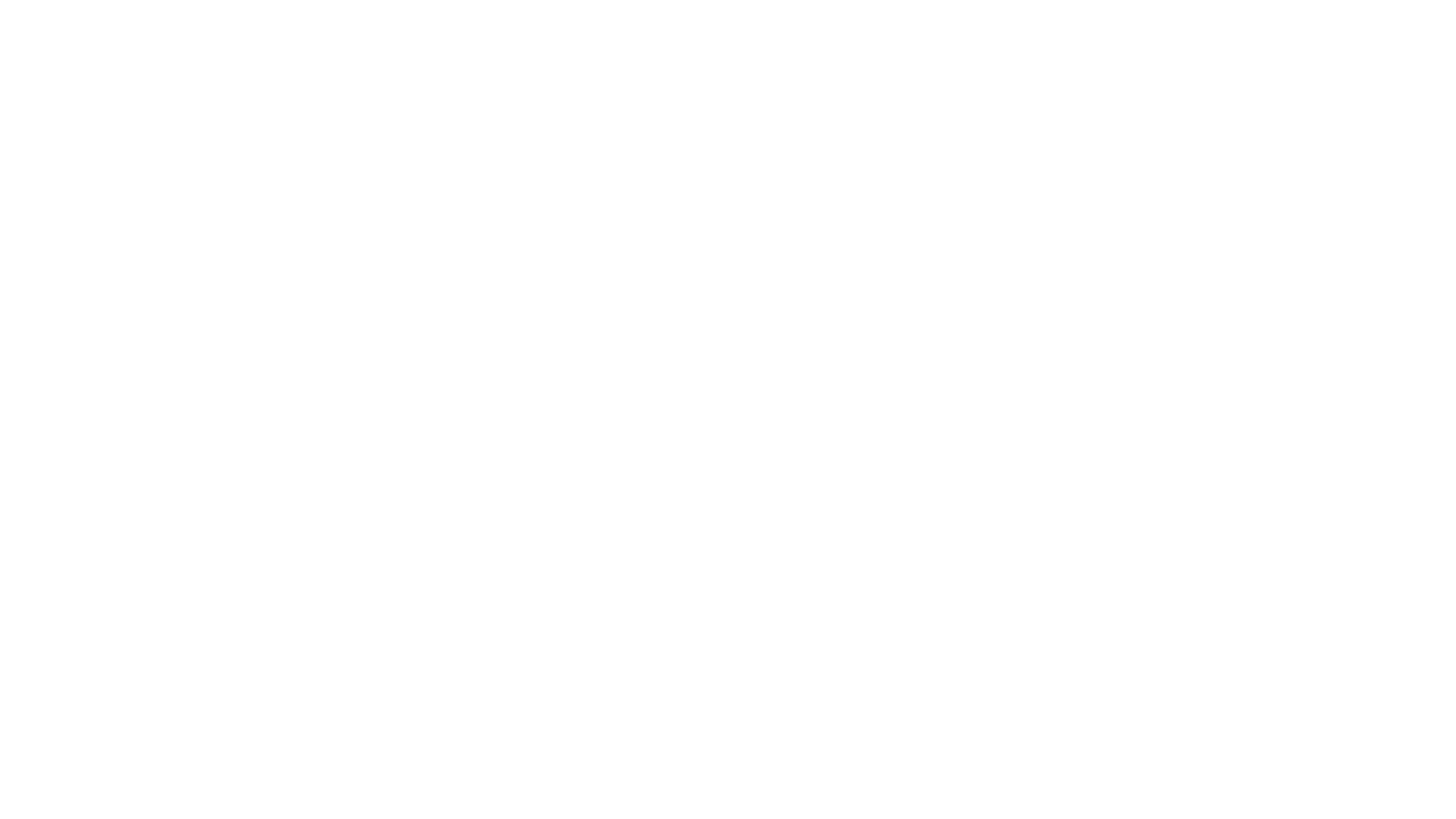 RECORDING AND PLANNING HOUSEHOLD EXPENDITURE
As part of the Junior cert you will have to fill in an analysed cash book and complete a cash budget. 
See the following tutorial Videos
Household budgets - https://mrryanjcb.weebly.com/tutorials---budget-question---113.html
Analysed Cash Book - https://mrryanjcb.weebly.com/tutorial-videos---analyzed-cash-book-112.html